Analyze This: Translating Business Needs into Technical Solutions
Presenters: Kailey Oppenheim and Tabitha Chew
TIM 101
April 14, 2016
Introductions
Tabitha Chew
tabitha.chew@accenture.com
Graduated from UCSC in 2014 with a BS in Technology Information Management
Internship with UCSC in 2013 gaining ServiceNow platform experience
Internship with Plantronics in 2013 as a Service Desk Intern
After graduation, obtained a full time position at Cloud Sherpas in 2014, now Accenture

Certifications:
ServiceNow Administrator
ServiceNow Implementation Specialist
Copyright © 2016 Accenture  All rights reserved.
2
Introductions
Kailey Oppenheim
kailey.oppenheim@accenture.com
Graduated from UCSC in 2009 with a BS in Information Systems Management (now TIM)
Internship with Plantronics as a business analyst in 2010, which transitioned to Full Time
In 2012, started working Full Time as a ServiceNow Business Analyst Consultant at Navigis (acquired by Cloud Sherpas, now acquired by Accenture)
From 2013 - 2014 worked for Macys.com
After graduation, obtained a full time position at Cloud Sherpas in 2014, now Accenture

Certifications:
ITIL Foundation in IT Service Management (ITIL Foundations v3)
Project Management Professional (PMP)
ServiceNow Administrator
ServiceNow Implementation Specialist
ServiceNow Trainer
Copyright © 2016 Accenture  All rights reserved.
3
Agenda
What is ServiceNow?

About Accenture

A day in the life of a Business Analyst

Questions
Copyright © 2016 Accenture  All rights reserved.
4
What is ServiceNow?
Copyright © 2016 Accenture  All rights reserved.
5
ServiceNow is…
Enterprise Cloud Company
Headquartered in Santa Clara, CA
Designed to automate enterprise IT operations
Replaces email, file sharing, running around, texting, phone calls, etc.
Enables executives and other associates to access information and reports that require attention at virtually any time
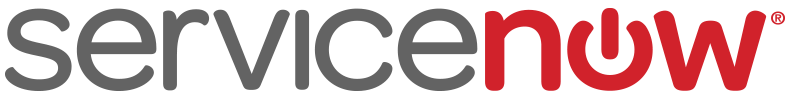 Copyright © 2016 Accenture  All rights reserved.
6
ServiceNow is…
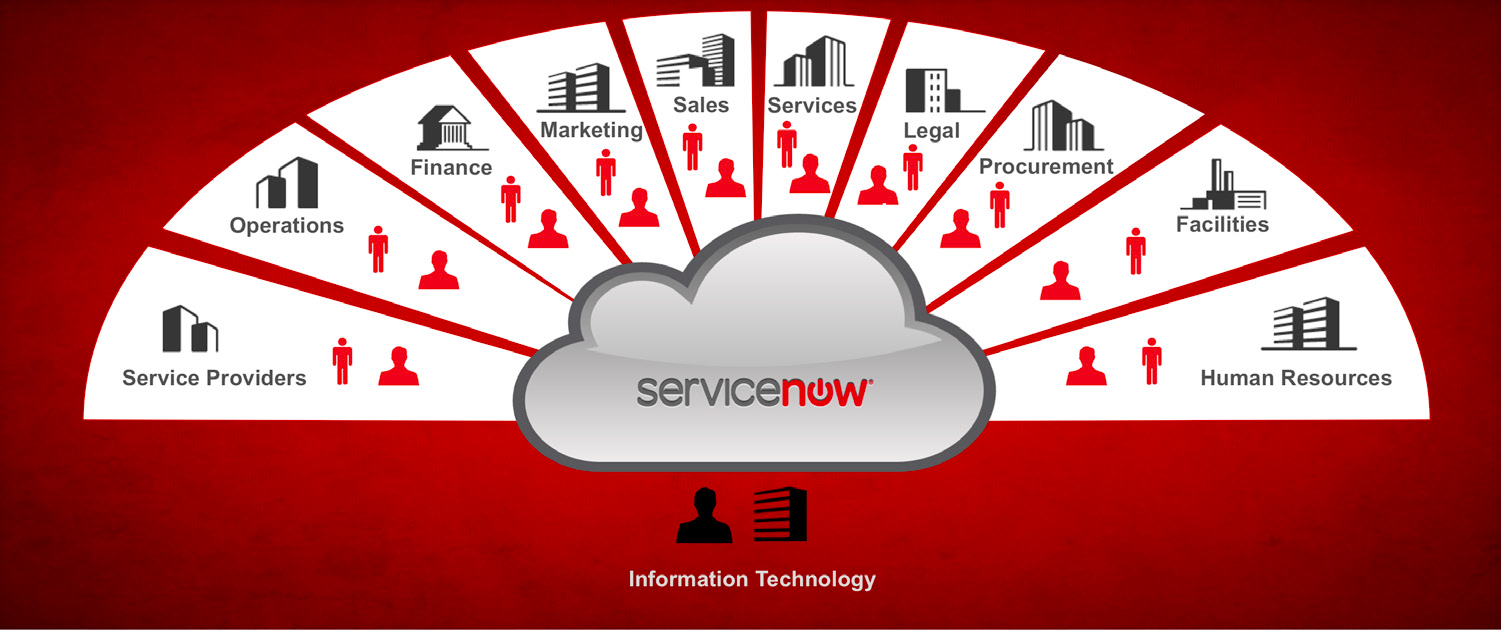 Copyright © 2016 Accenture  All rights reserved.
7
Benefits of moving to ServiceNow
Transparency
Who is working on what?

What’s the status?

When will it be done?
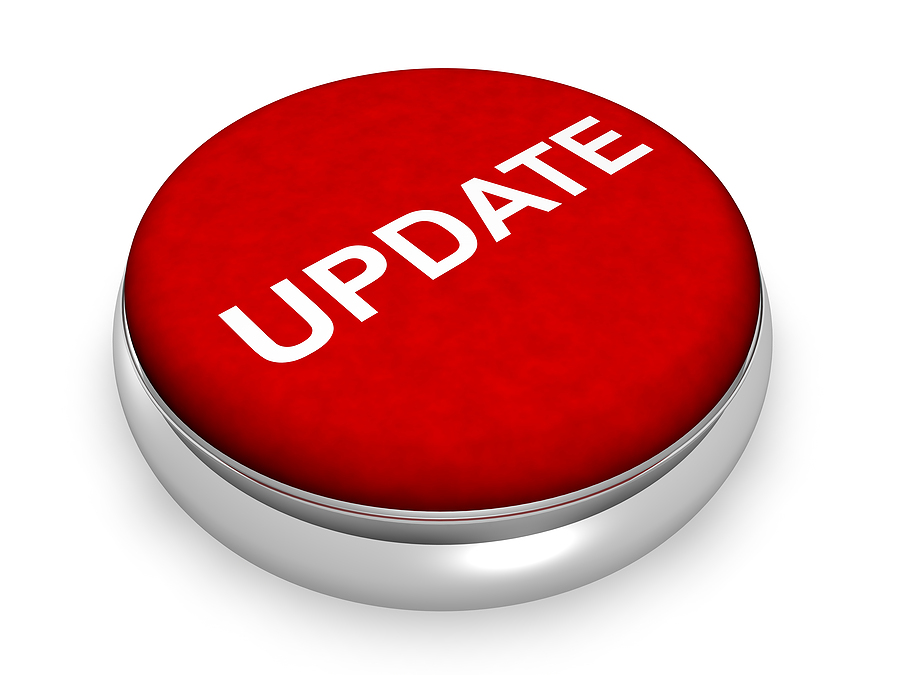 Copyright © 2016 Accenture  All rights reserved.
8
Benefits of moving to ServiceNow
Contextual Security
Only users with the right access can create/ read/ write/ delete information

Different roles are leveraged (Administratorto End User)

Dynamic Security
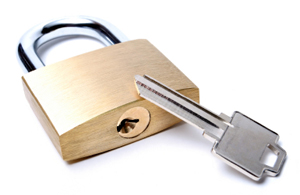 Copyright © 2016 Accenture  All rights reserved.
9
Benefits of moving to ServiceNow
Integrations and Single Source of Truth
ServiceNow API allows data to move between IT systems
Example: Integration with Active Directory
User data (email, phone, address, name)
Authentication into the platform
Example: Integration with SalesForce.com
Single source of truth to manage data
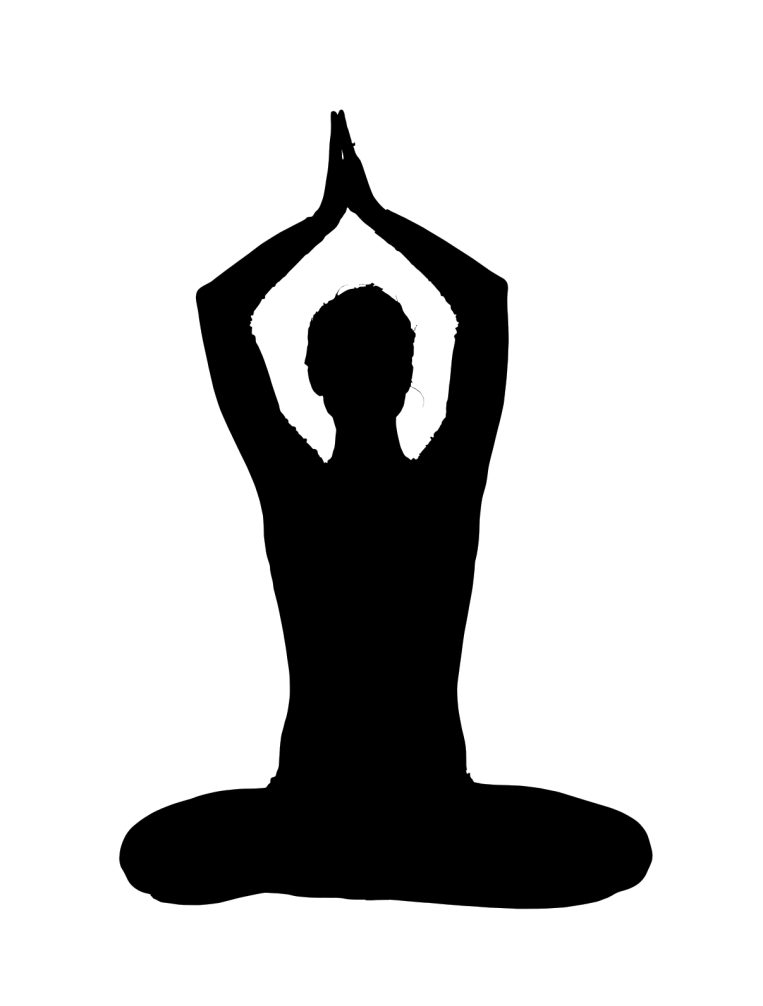 Copyright © 2016 Accenture  All rights reserved.
10
Basic ServiceNow Architecture Overview
Cloud Benefits for the Business
Portability
Control
Real time updates
Web Browser (Client)
Response
Request
Internet
Data Center
Application Server
Database
Copyright © 2016 Accenture  All rights reserved.
11
[Speaker Notes: Kailey – explain diagram
Tabitha – Importance of the cloud


Cloud Benefits for the Business
Transparency
Full data access
Maintain responsibility and confidence
Portability
Retrieve data anywhere, anytime
Easily accessible
Long-term flexibility
Control
Ability to measure vendor service level performance
Access when you want it]
ServiceNow Platform
Copyright © 2016 Accenture  All rights reserved.
12
ServiceNow Demo
Copyright © 2016 Accenture  All rights reserved.
13
About Accenture – Cloud First
Copyright © 2016 Accenture  All rights reserved.
14
Accenture is…
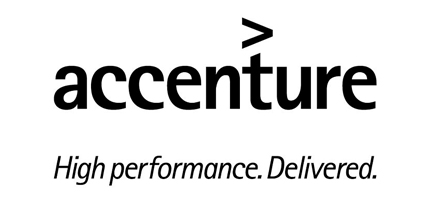 A global management consulting, technology services, and outsourcing company
Serving clients in more than 120 countries
Leader in helping organizations move to the cloud
Worked on more than 13,000 cloud computing projects for clients
Includes three-quarters of the Fortune Global 100
Copyright © 2016 Accenture  All rights reserved.
15
Accenture ServiceNow Clients
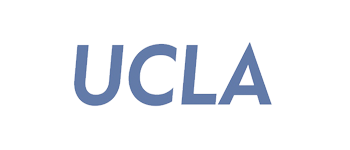 Industries include:
Aerospace
Banking
Education
Energy
Financial Services
Food
Healthcare
Media
Real Estate
Retail
Technology
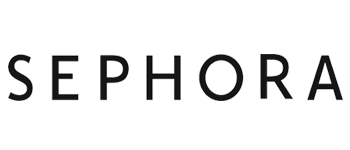 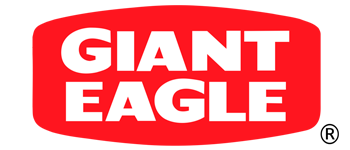 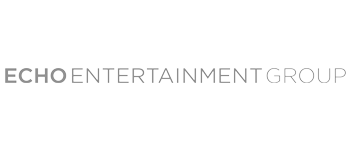 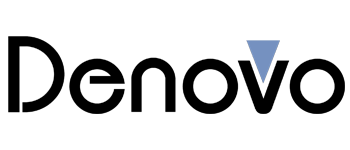 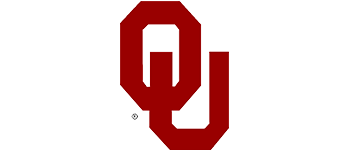 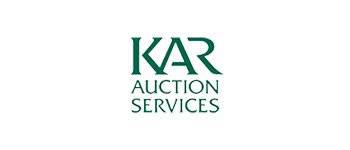 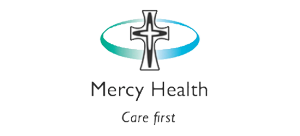 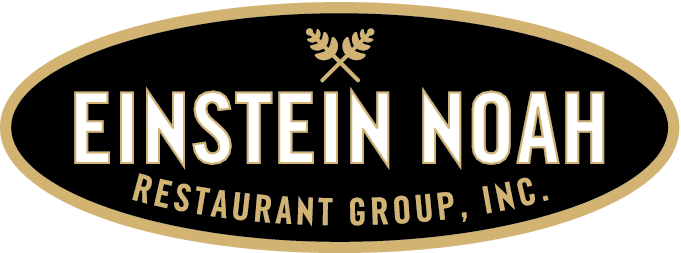 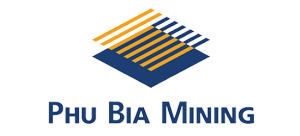 Copyright © 2016 Accenture  All rights reserved.
16
Where do we fit in Accenture?
Copyright © 2016 Accenture  All rights reserved.
17
A day in the life of a Business Analyst
Copyright © 2016 Accenture  All rights reserved.
18
What is a business analyst?
Liaison between “the business” and “IT”

Translate business needs into technical requirements

Document process flows
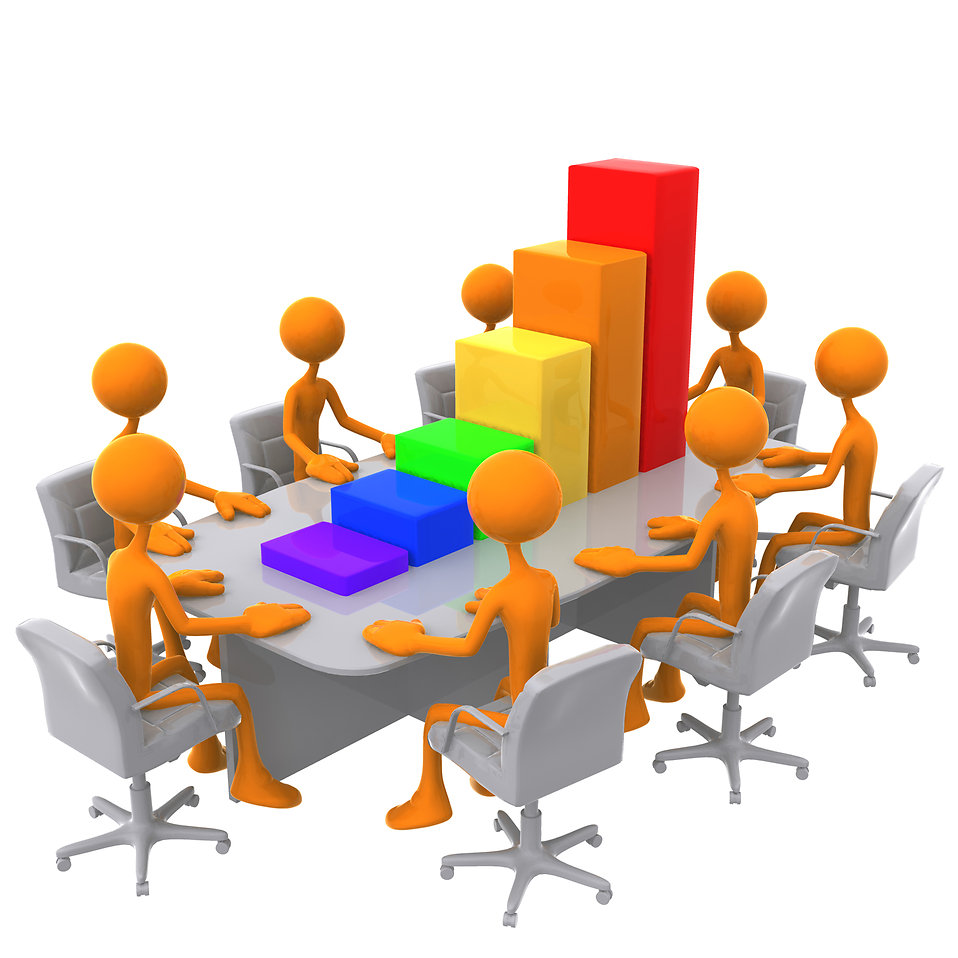 Copyright © 2016 Accenture  All rights reserved.
19
Requirement Example
Business need: All employees will be able to submit a ticket when they need to report an issue.

Technical Requirement: A form visible to end users where the user can enter the following information:
Preferred call back number
Issue description
Impact
The ticket will route to the Service Desk for troubleshooting
Copyright © 2016 Accenture  All rights reserved.
20
What is a consultant?
con·sult·ant kənˈsəltnt/
noun
A person who provides expert advice professionally.
Work with many companies (clients)

Advisor of recommended processes

Subject matter expert (SME)
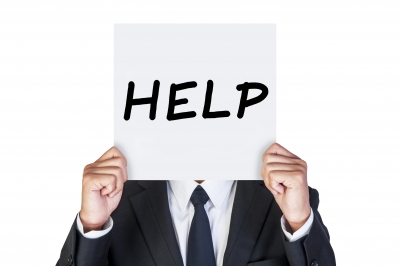 Copyright © 2016 Accenture  All rights reserved.
21
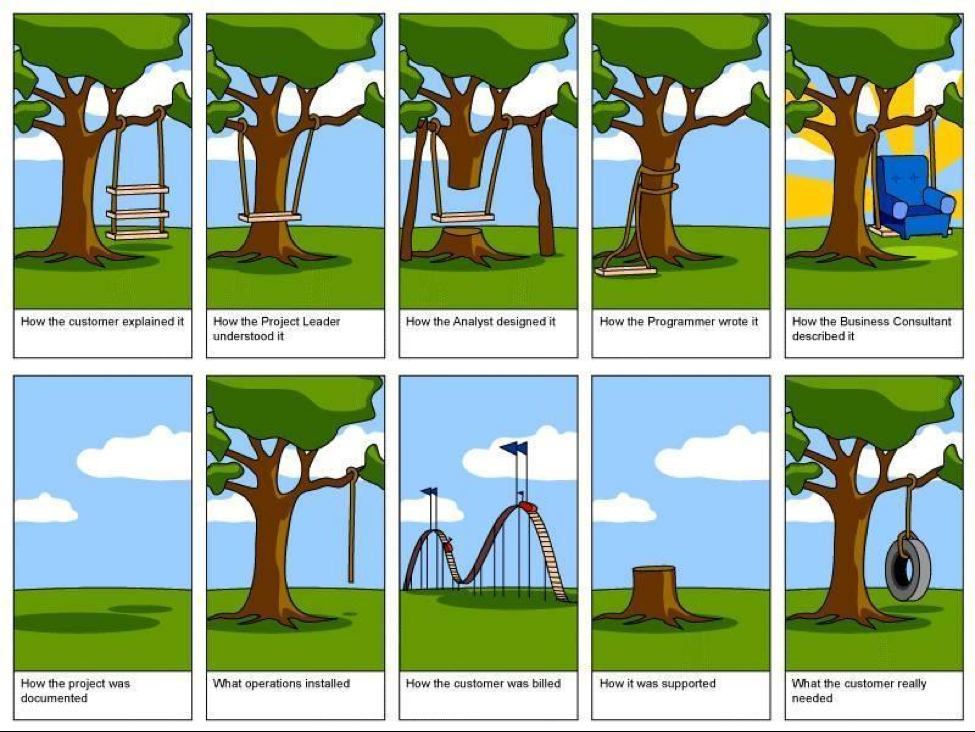 Copyright © 2016 Accenture  All rights reserved.
22
A Typical ServiceNow Requirements Workshop
Meet with project stakeholders at a client site
Process owners
Process managers
Process workers

Travel 50%

Remote follow up sessions (work from home)
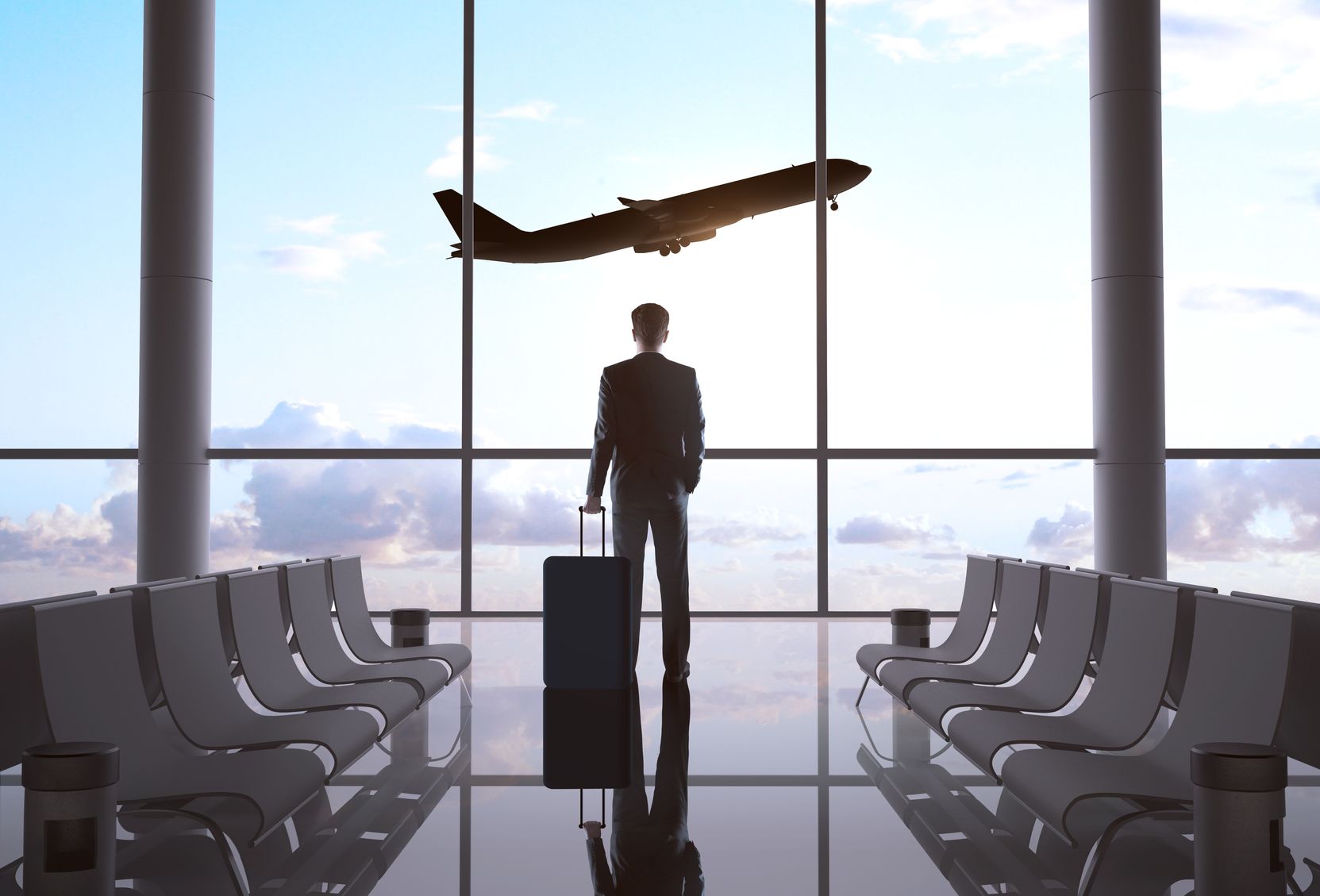 Copyright © 2016 Accenture  All rights reserved.
23
Requirements Document Example
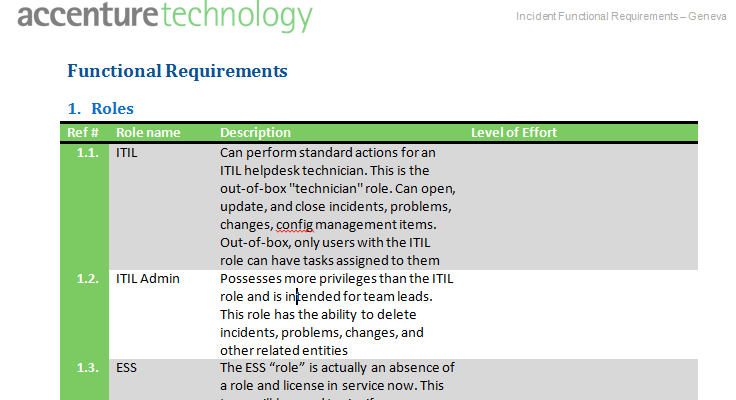 Copyright © 2016 Accenture  All rights reserved.
24
Sample Process and Workflow Design
Service Catalog
Copyright © 2016 Accenture  All rights reserved.
25
Sample Process and Workflow Design
Change Management
Copyright © 2016 Accenture  All rights reserved.
26
Typical Project Lifecycle
Copyright © 2016 Accenture  All rights reserved.
27
Questions?
tabitha.chew@accenture.com
kailey.oppenheim@accenture.com
Copyright © 2016 Accenture  All rights reserved.
28
Thank you!
Copyright © 2016 Accenture  All rights reserved.
29